TILBAGEMELDING FRA UDVIKLING AF HANDLEPLANER
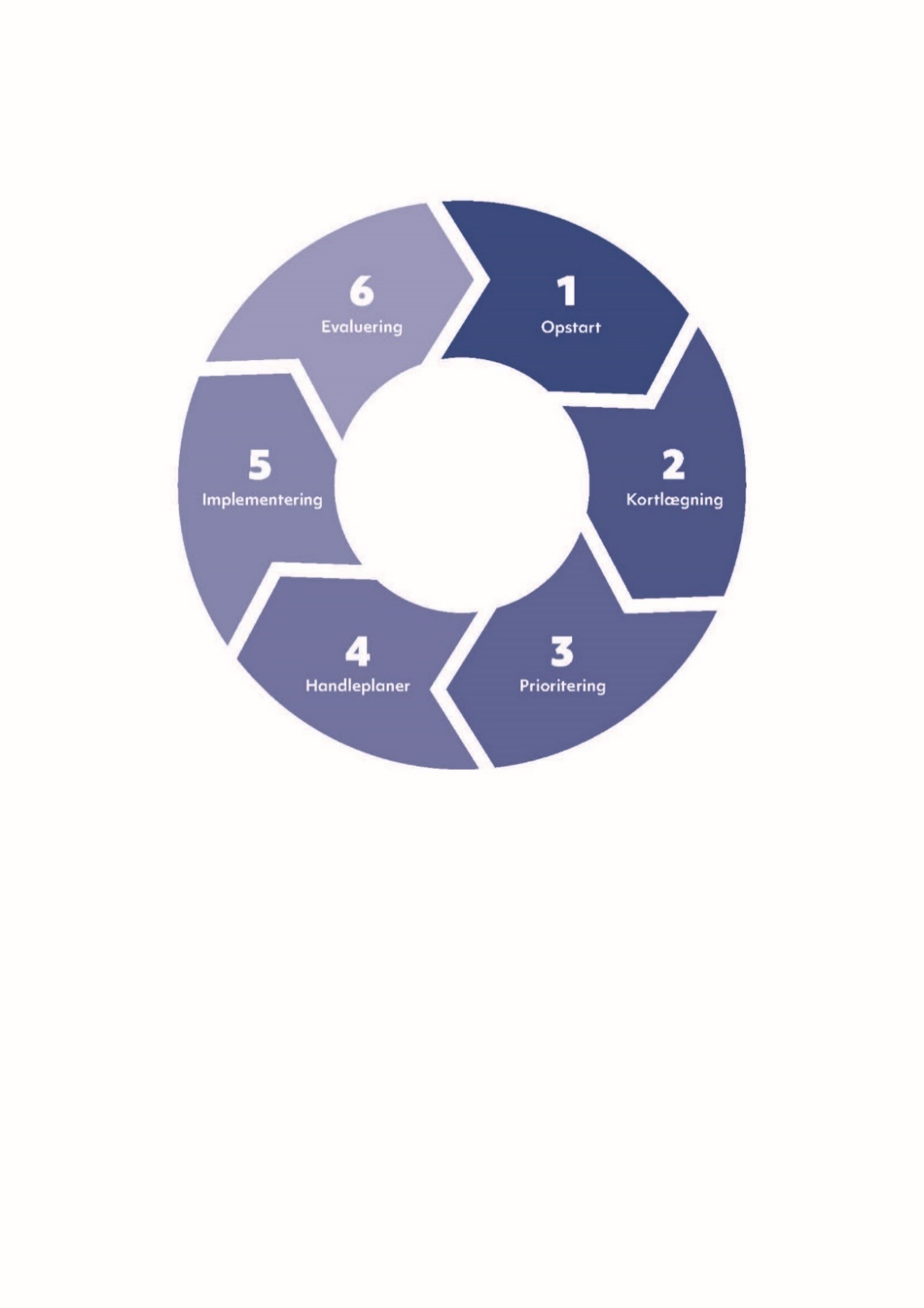 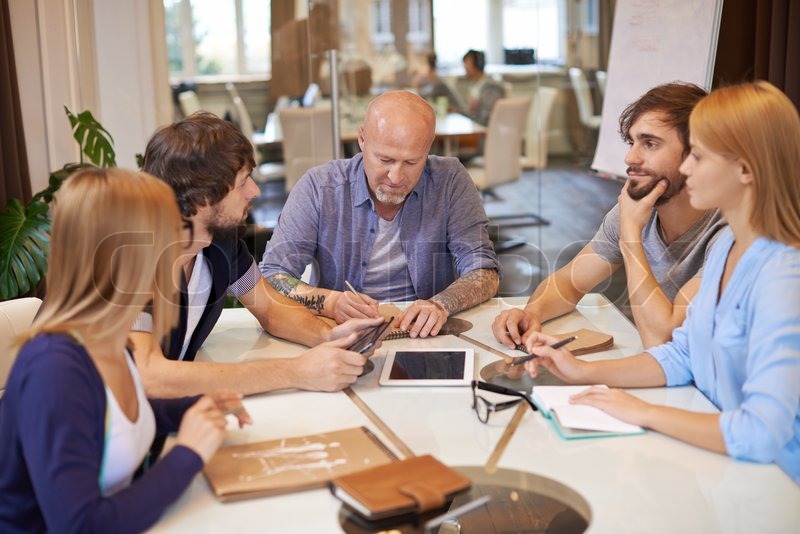 Vejen til et bedre psykosocialt arbejdsmiljø
Dagsorden
Præsentation af handleplaner 
Begrundelse for valg af handleplaner
Spørgsmål og kommentarer
Handleplansskema
[Speaker Notes: Det er vigtigt, at I begrunder overfor medarbejderne, hvorfor I har valgt at gribe handleplanerne an, som I har. 
Skriv jeres valgte handleplaner ned i skemaet.
På mødet må I meget gerne udfolde, hvordan I vil gribe handleplaner an og hvorfor I har valgt at arbejde på den måde. 
Alle medarbejdere skal føle, at det er målrettet de problematikker, som kan gøre en forskal for jer alle.]
Spørgsmål og kommentarer ???
???
[Speaker Notes: Spørg ud til medarbejdergruppen om de har spørgsmål eller kommentarer til prioriteringer, handleplaner eller den videre proces.]